Stockマニュアル（委員向け）
令和３年６月
一般社団法人全国農業会議所
Ⅰ．Stockアプリにログイン
① Stockアプリをタップする。
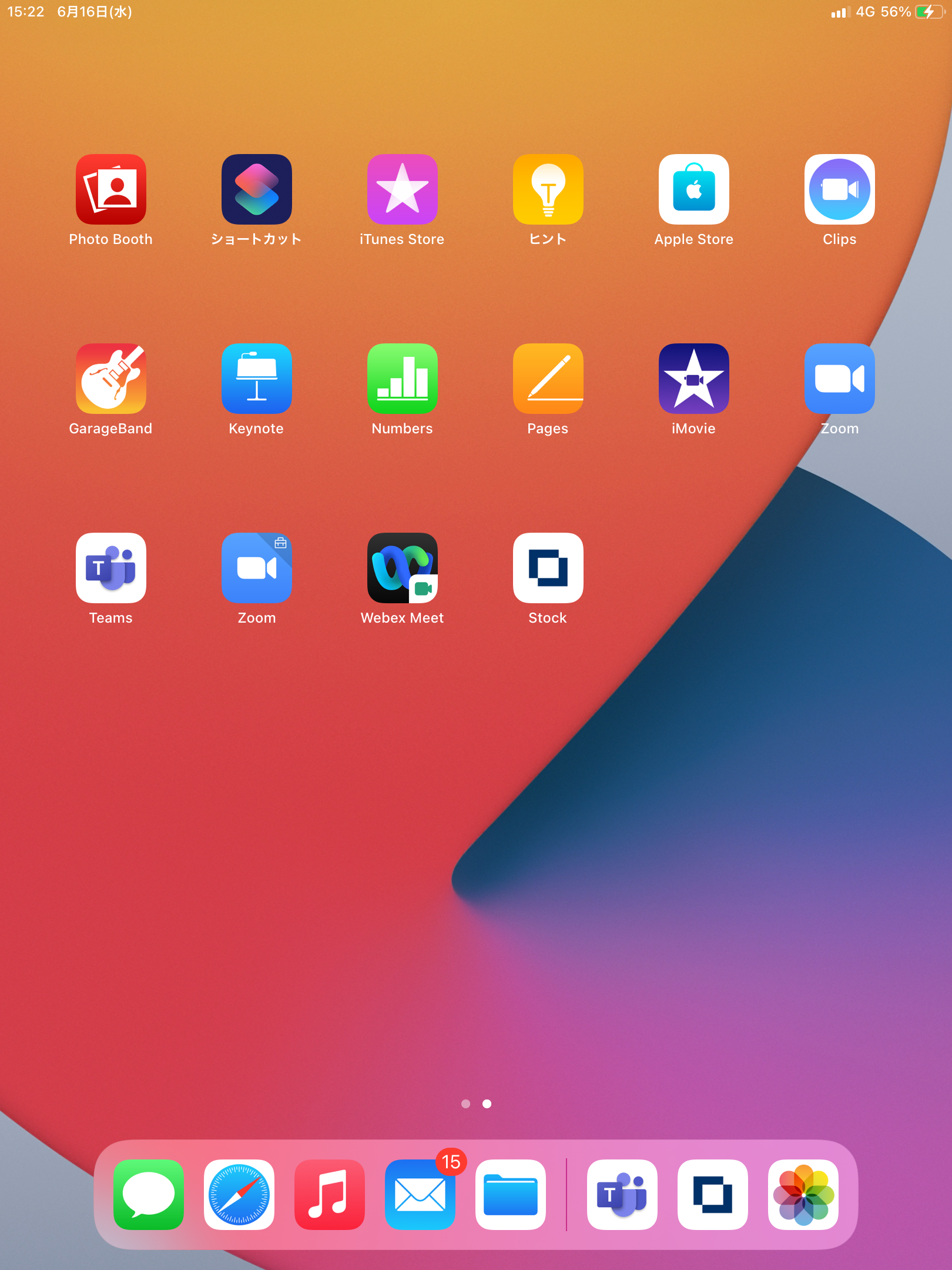 ② 「ログイン」をクリック。
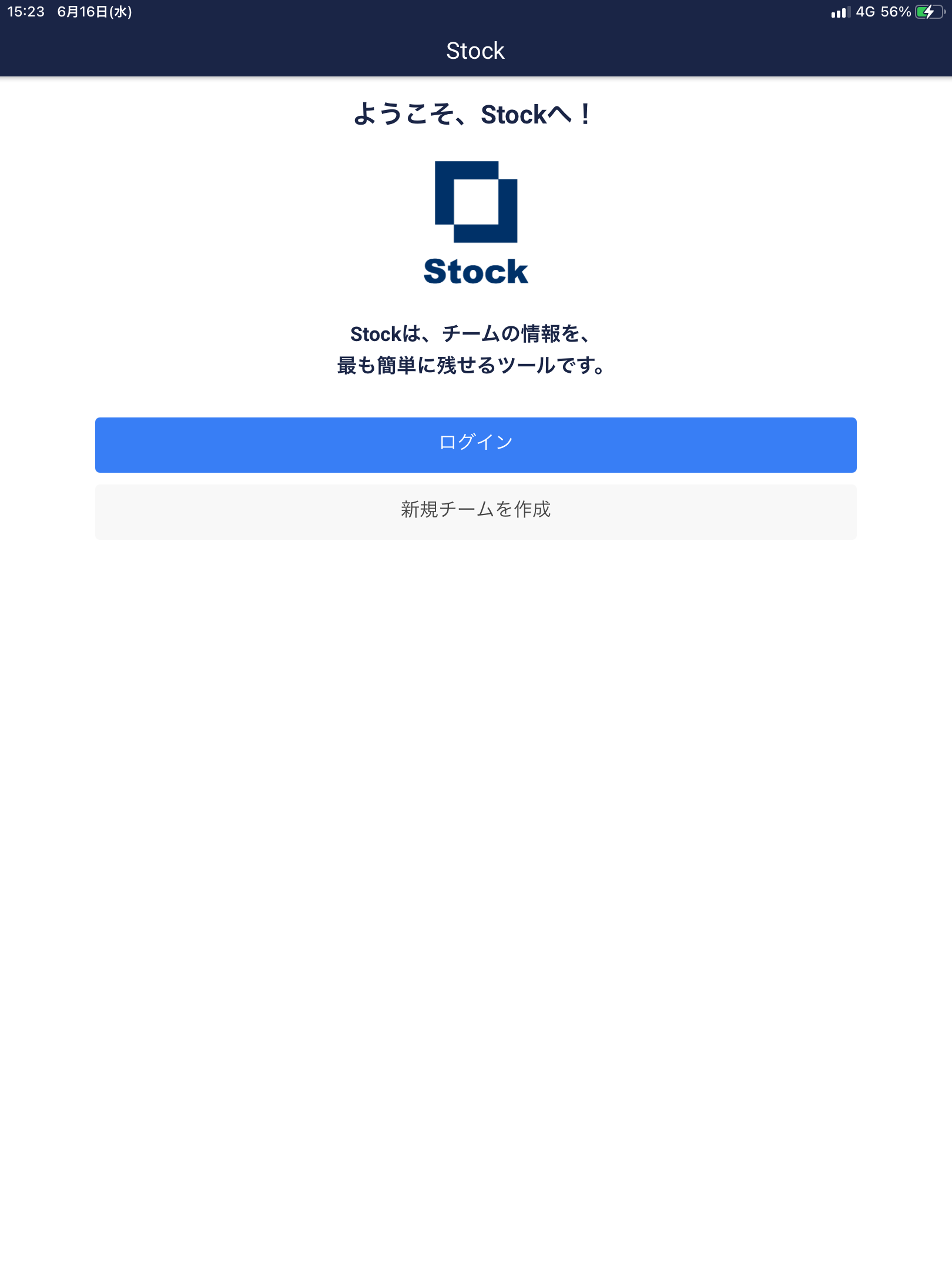 ③ メールアドレスとパスワードを入力し、「ログイン」をクリックする。
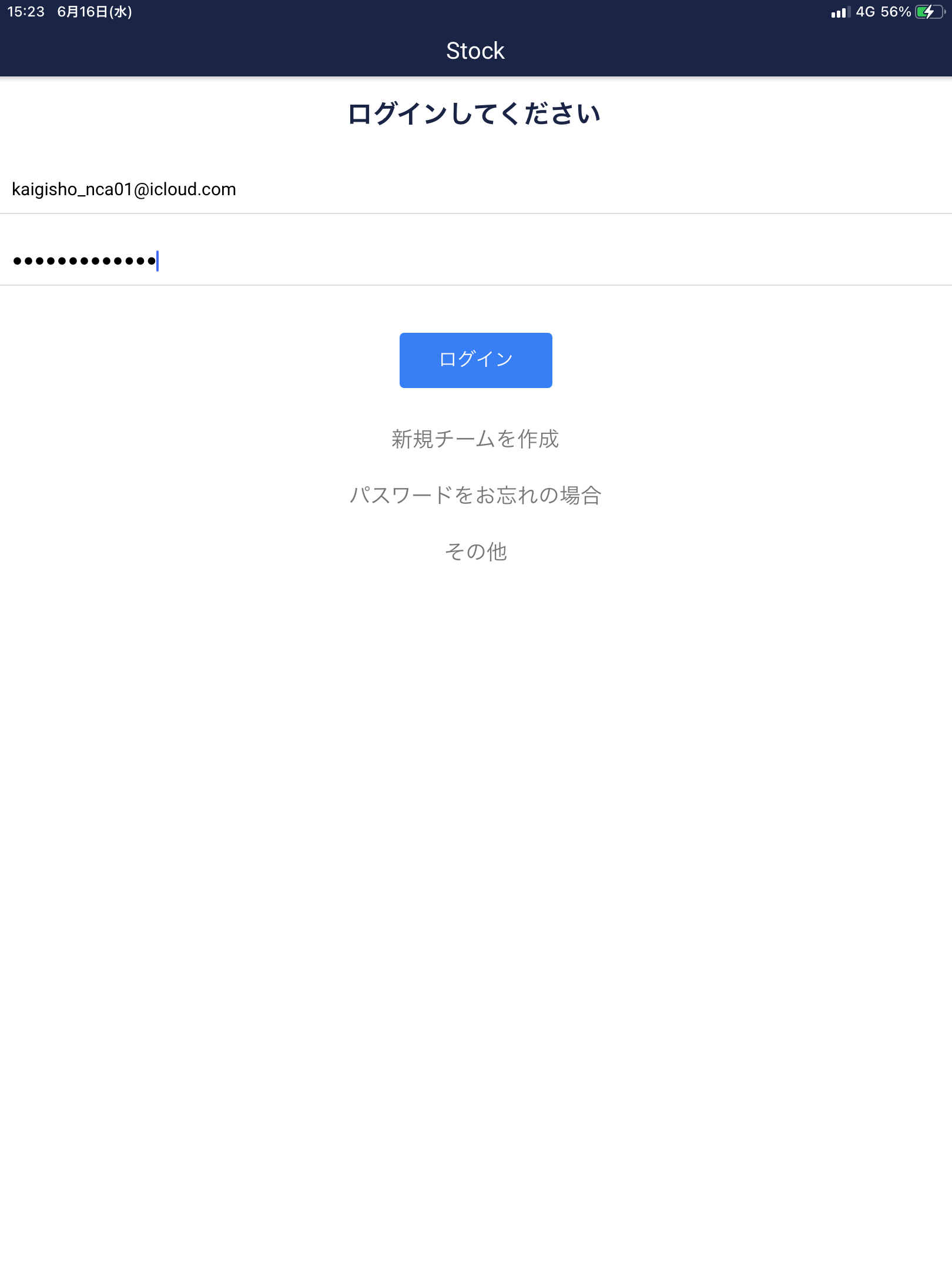 ※事務局から伝えられたメールアドレスとパスワードを入力してください。
④ 以下の画面が表示されたらログイン完了です。
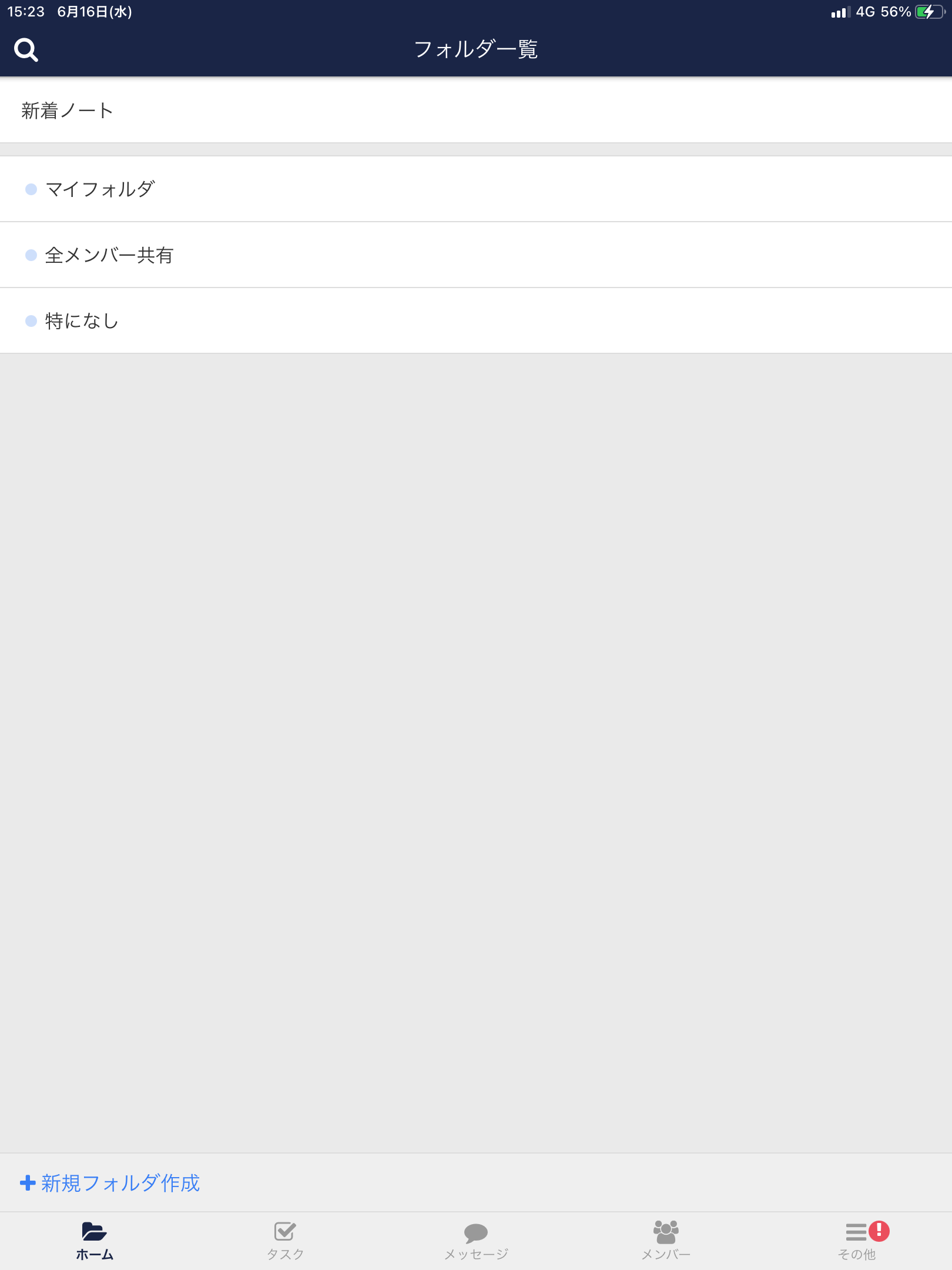 Ⅱ．資料を確認する
① 「全メンバー共有」をタップ。
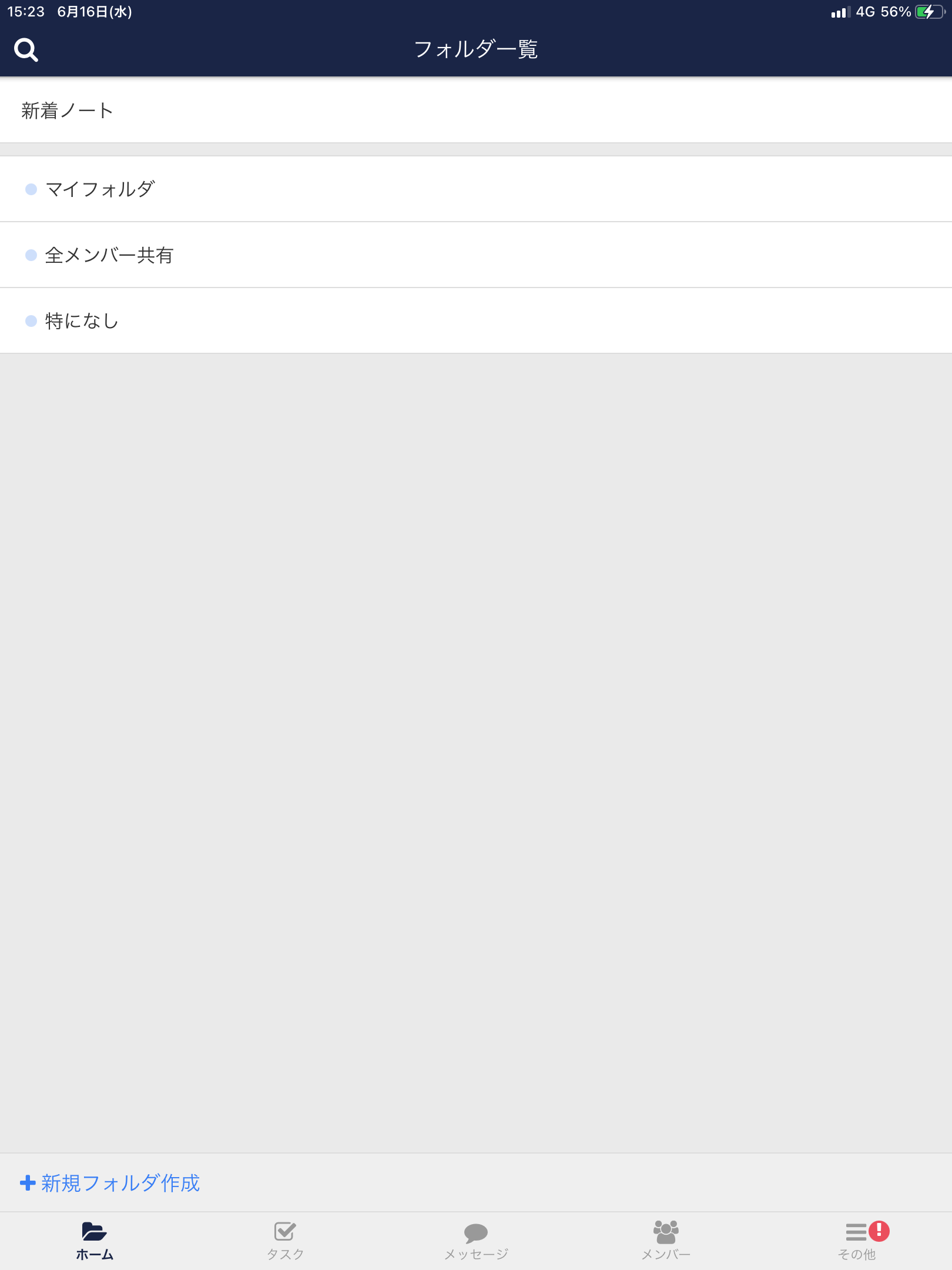 ② 以下のような画面が表示されるので、赤枠内をタップ。
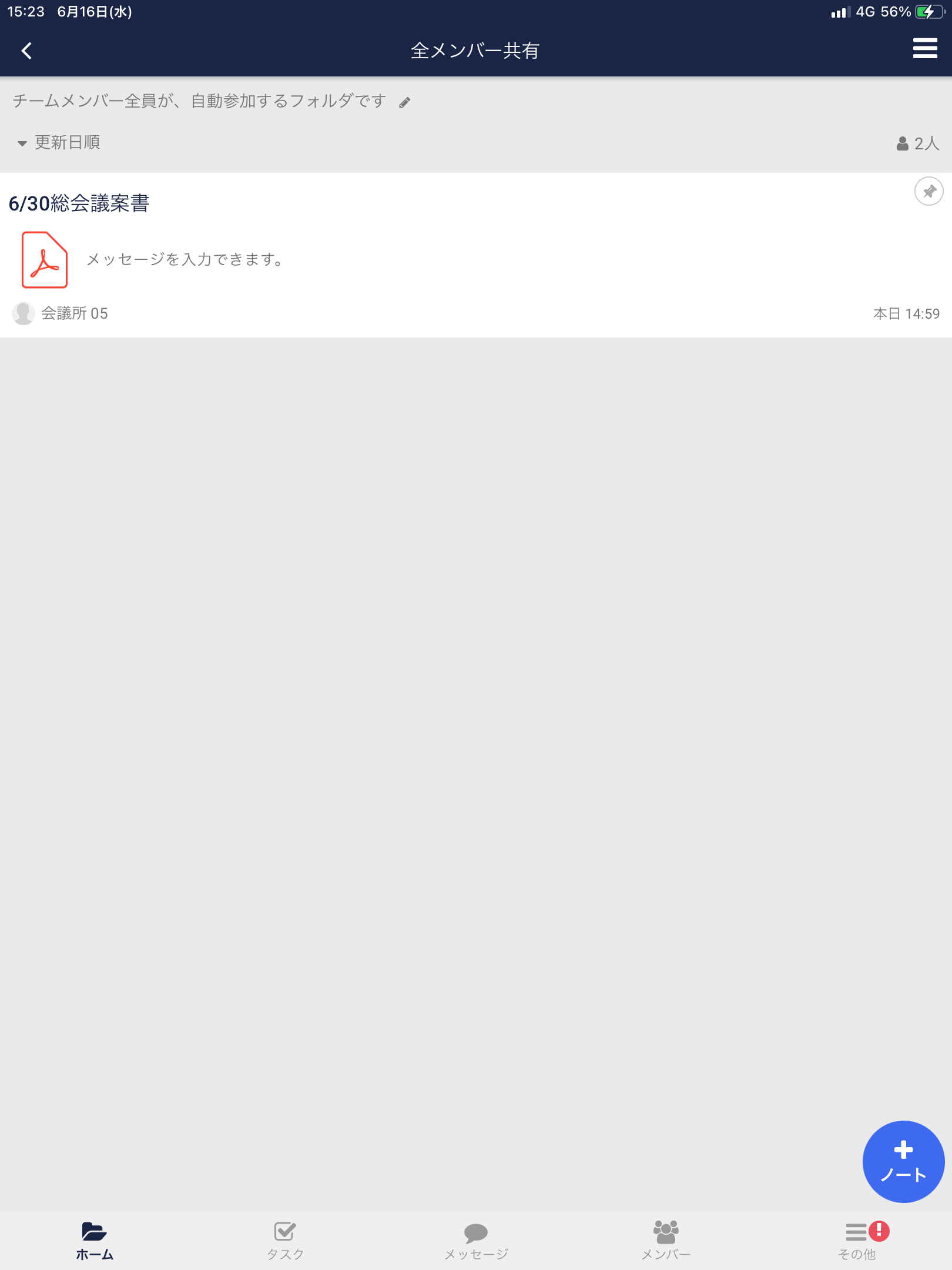 ③ アップロードした資料が表示されるので、それをタップ。
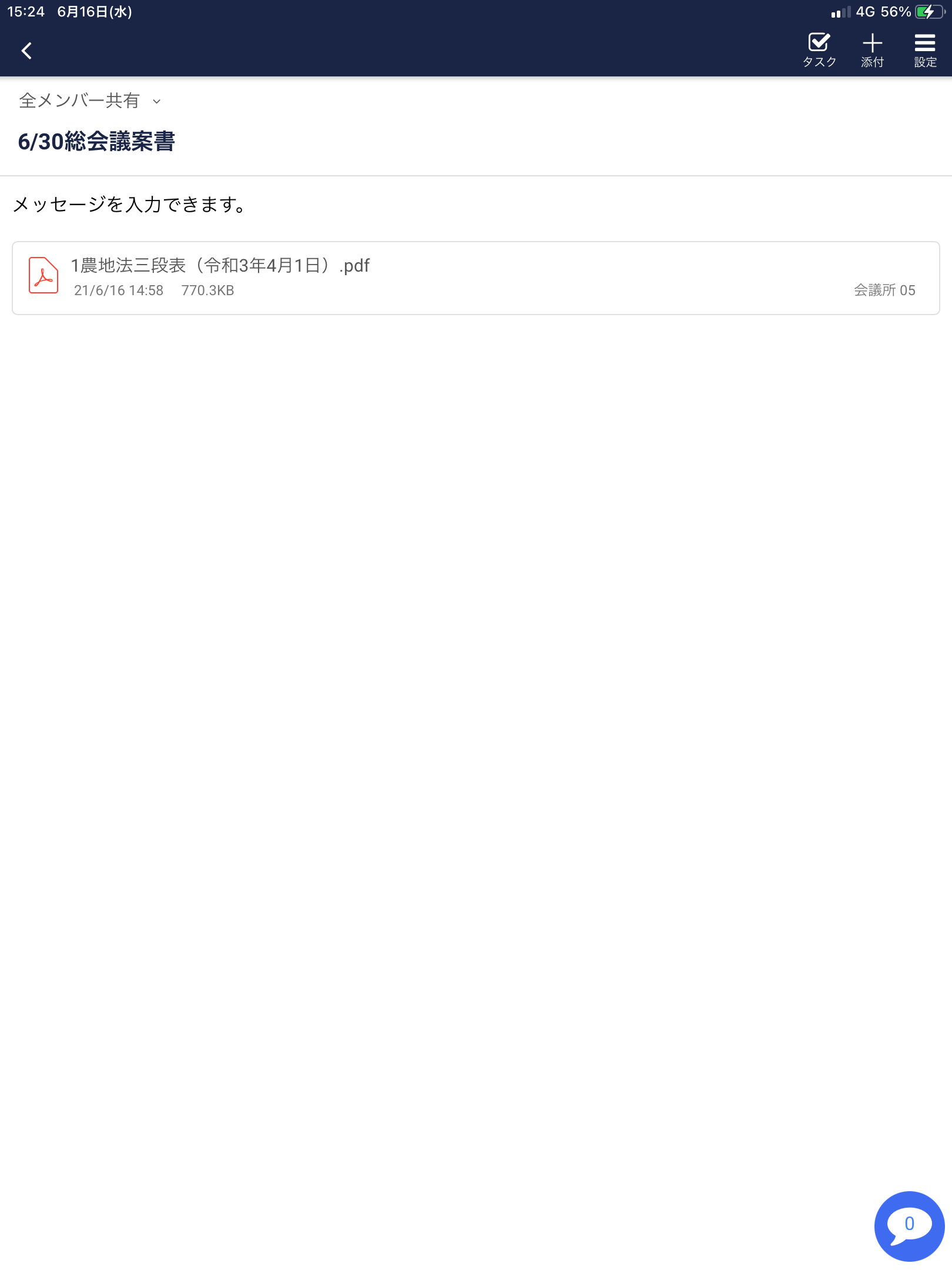 ④ 「見る」をタップ。　→　資料が表示されます。
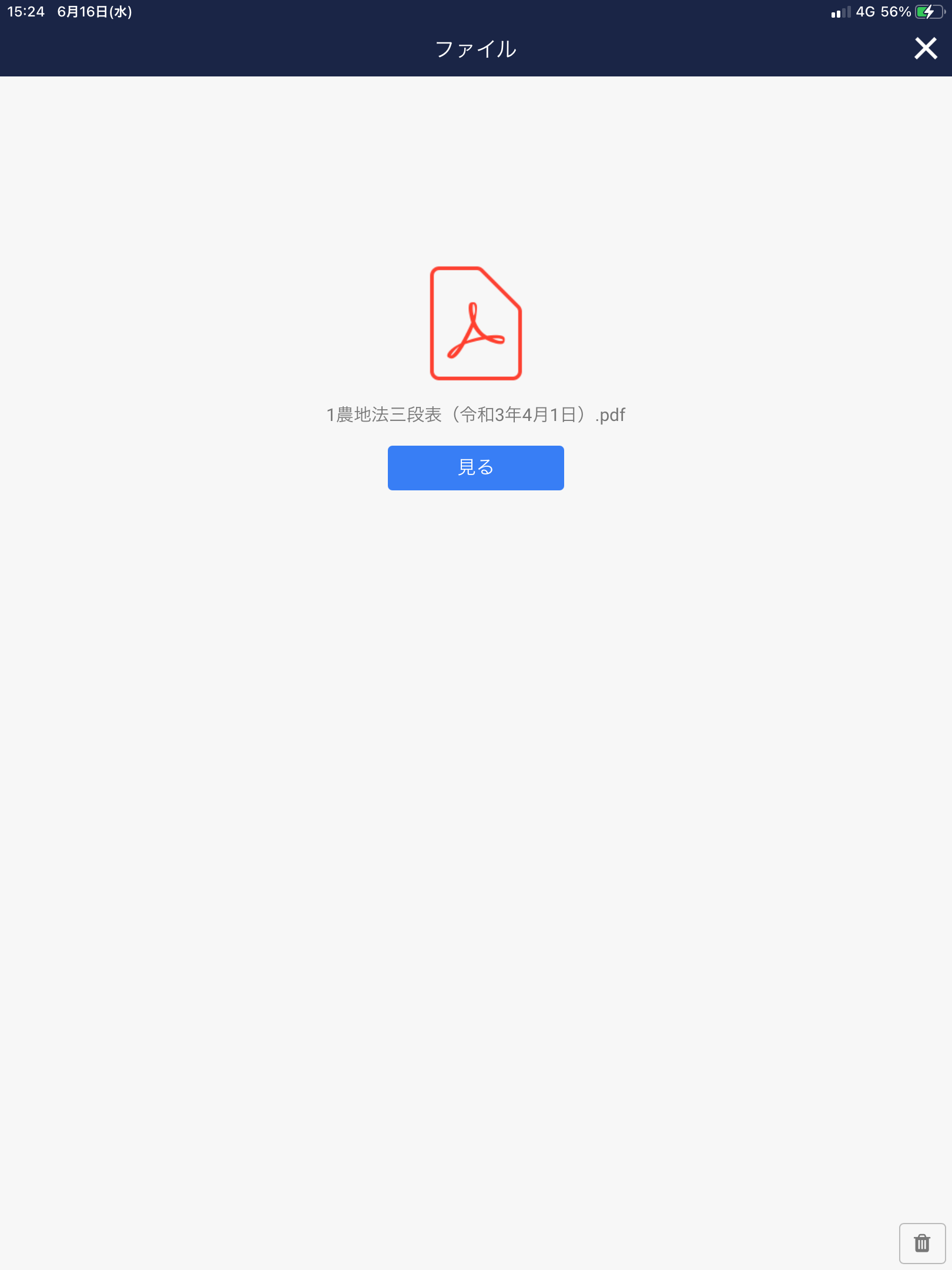